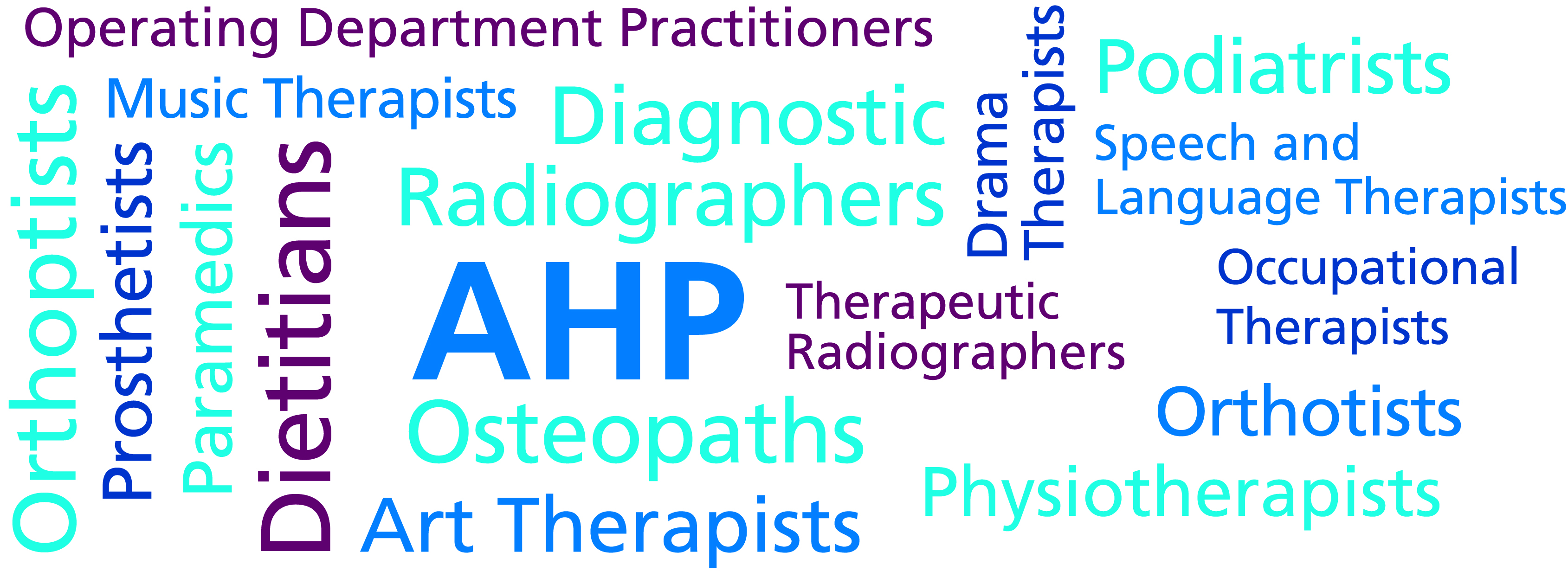 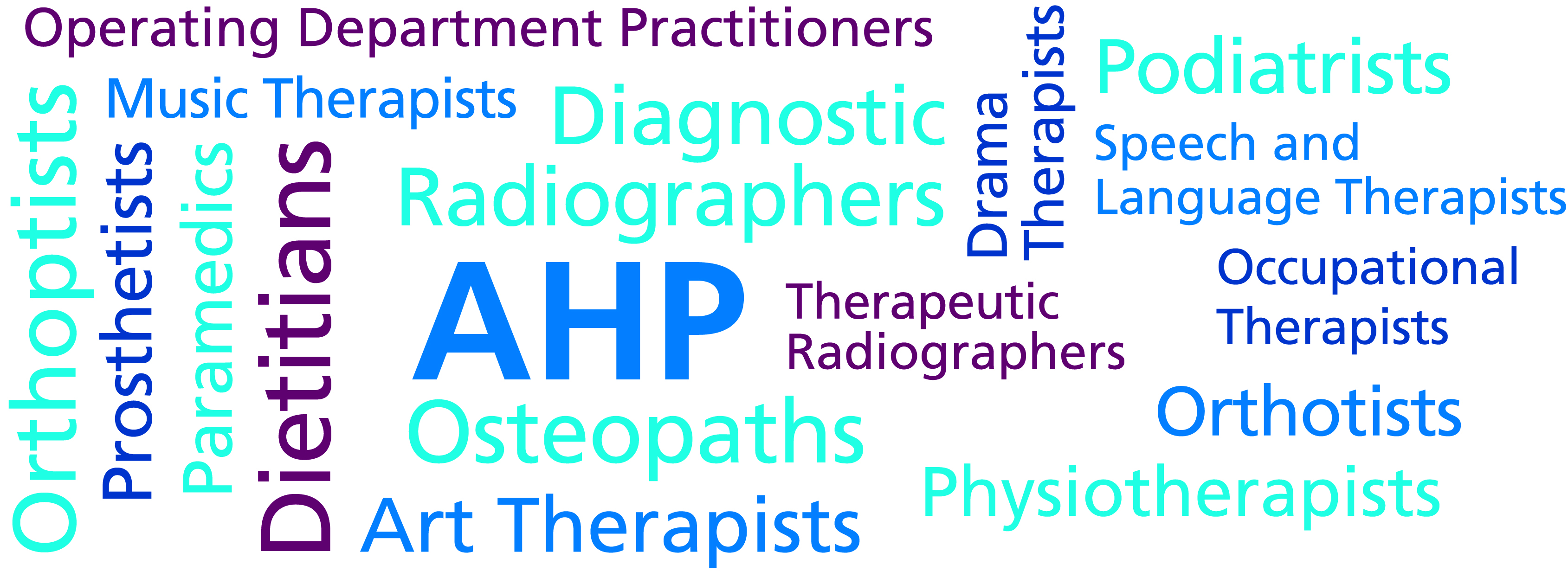 #GreenerAHP Week
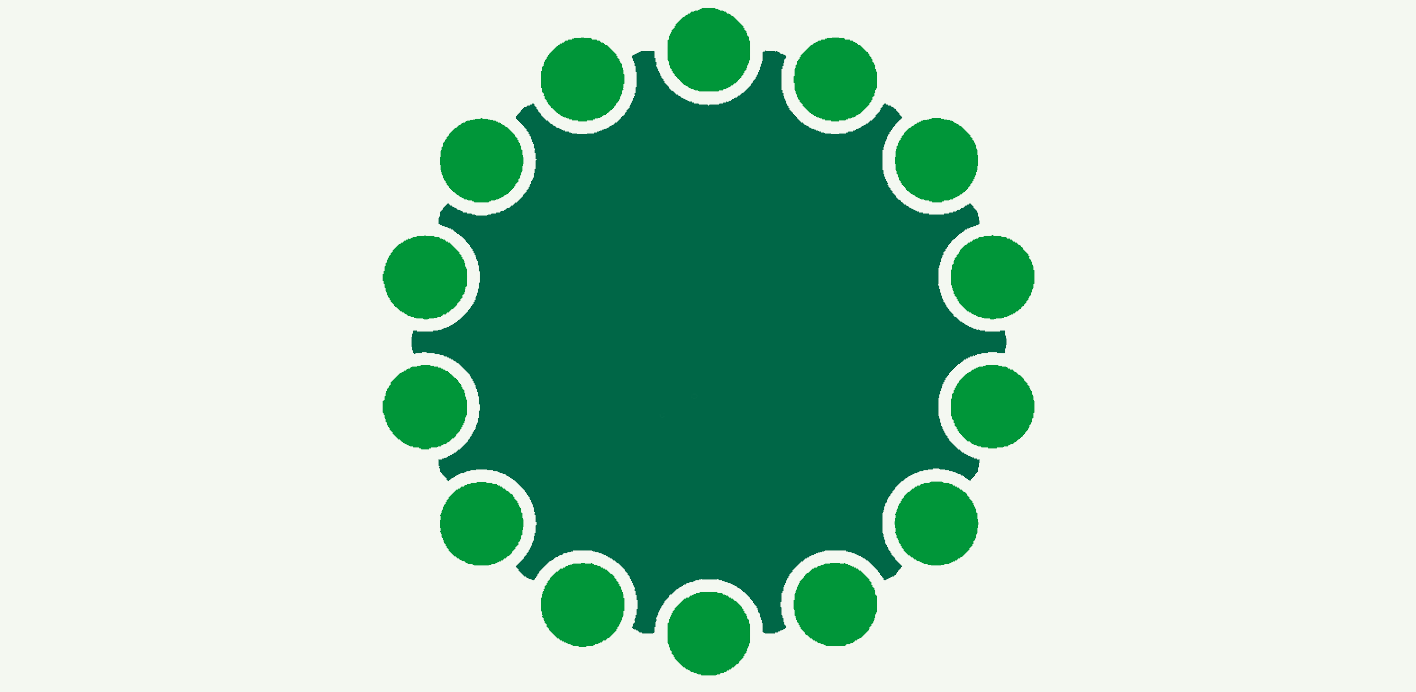 Save the date: 22nd – 26th April 2024
Comms launch date: Monday 22nd January
Check out the event schedule for each day on the Greener AHP Hub (available after 22nd January)




X handles: 
@WeAHPs @SuzanneRastrick @HindleLinda 
@e8Muffin @Sholmes_SLT @kidzfizz @SusHealthcare
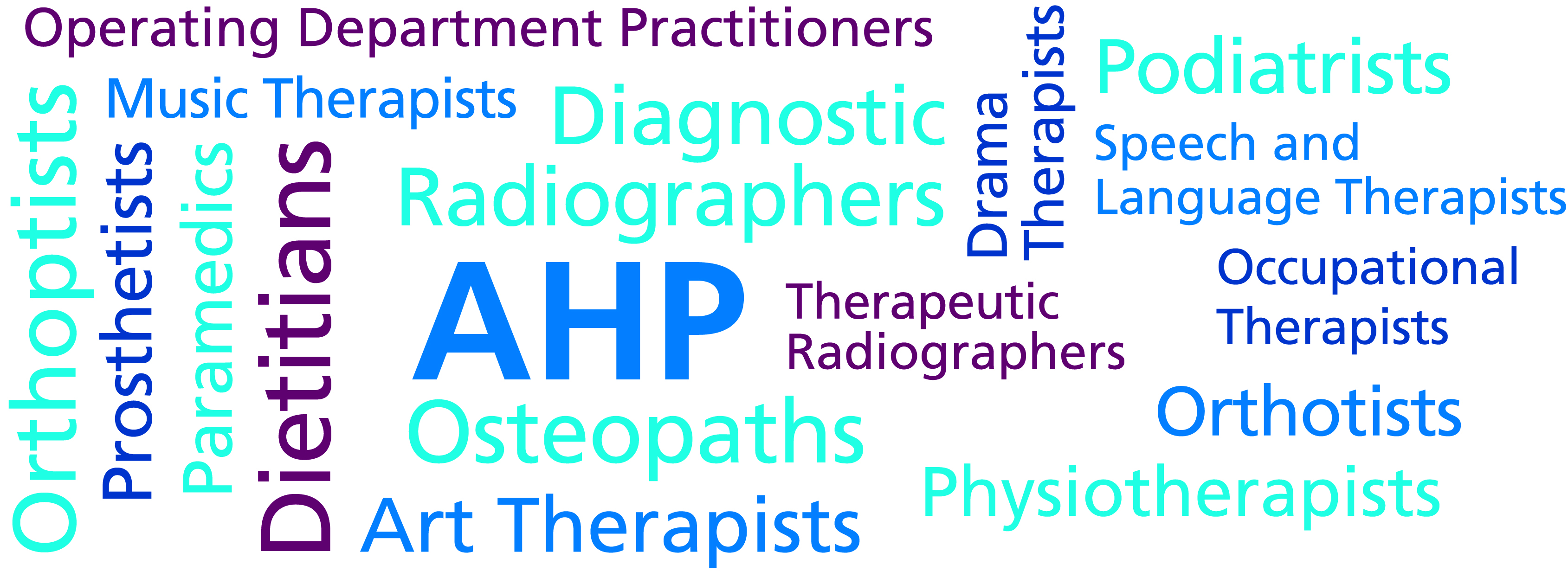 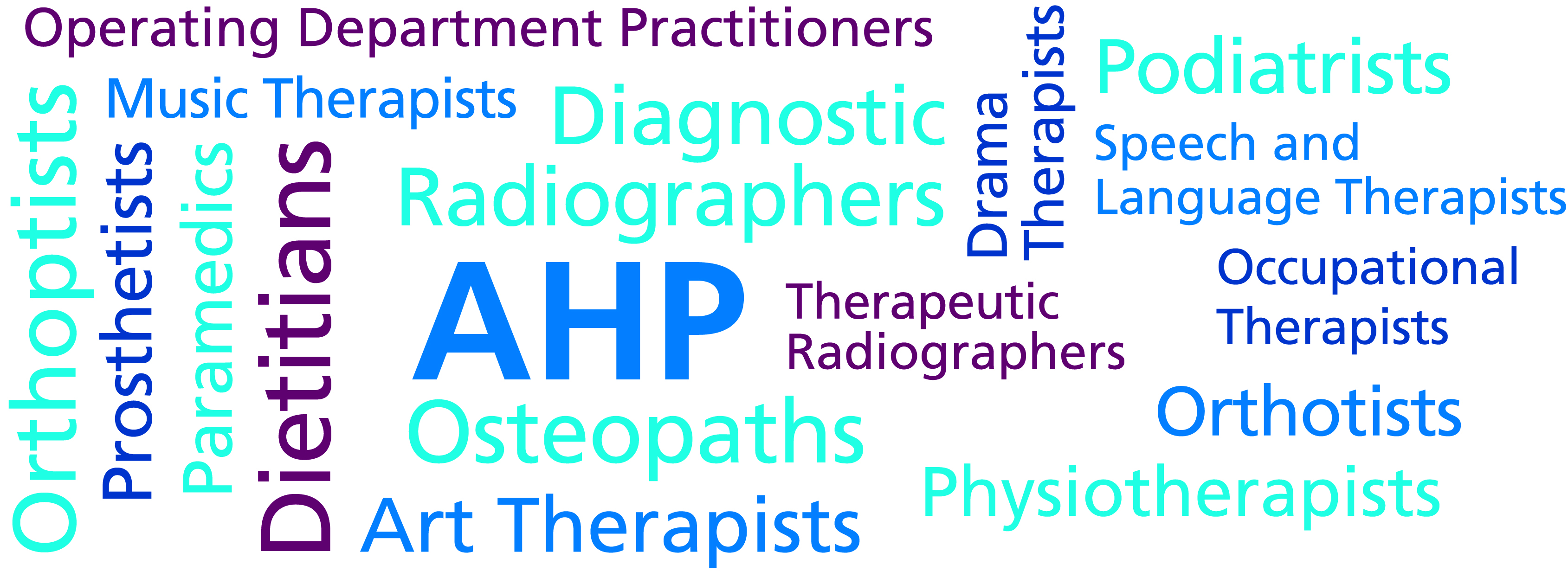 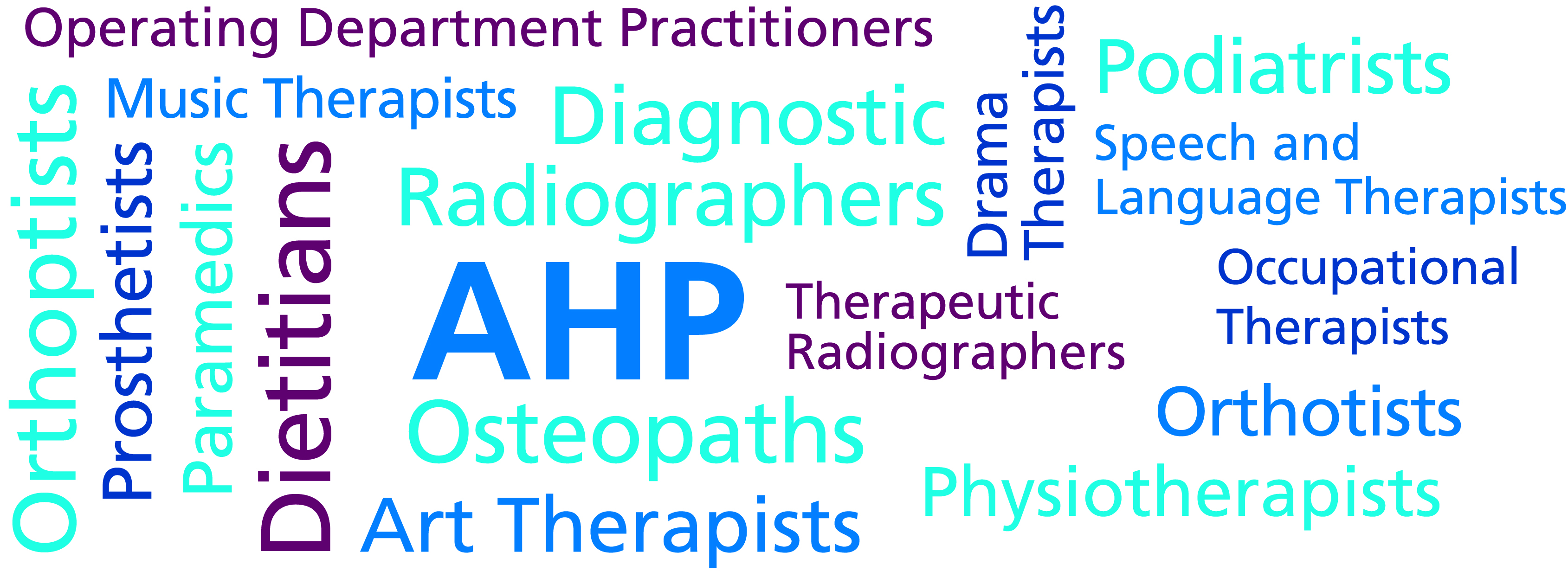 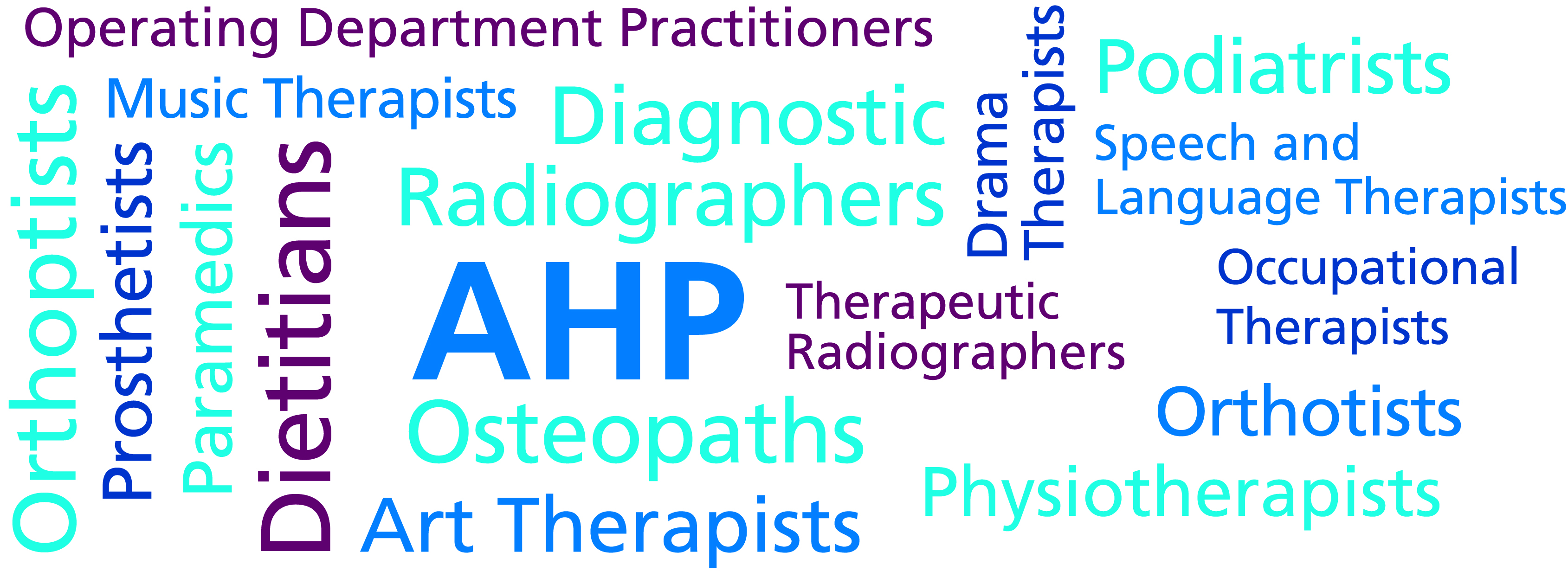 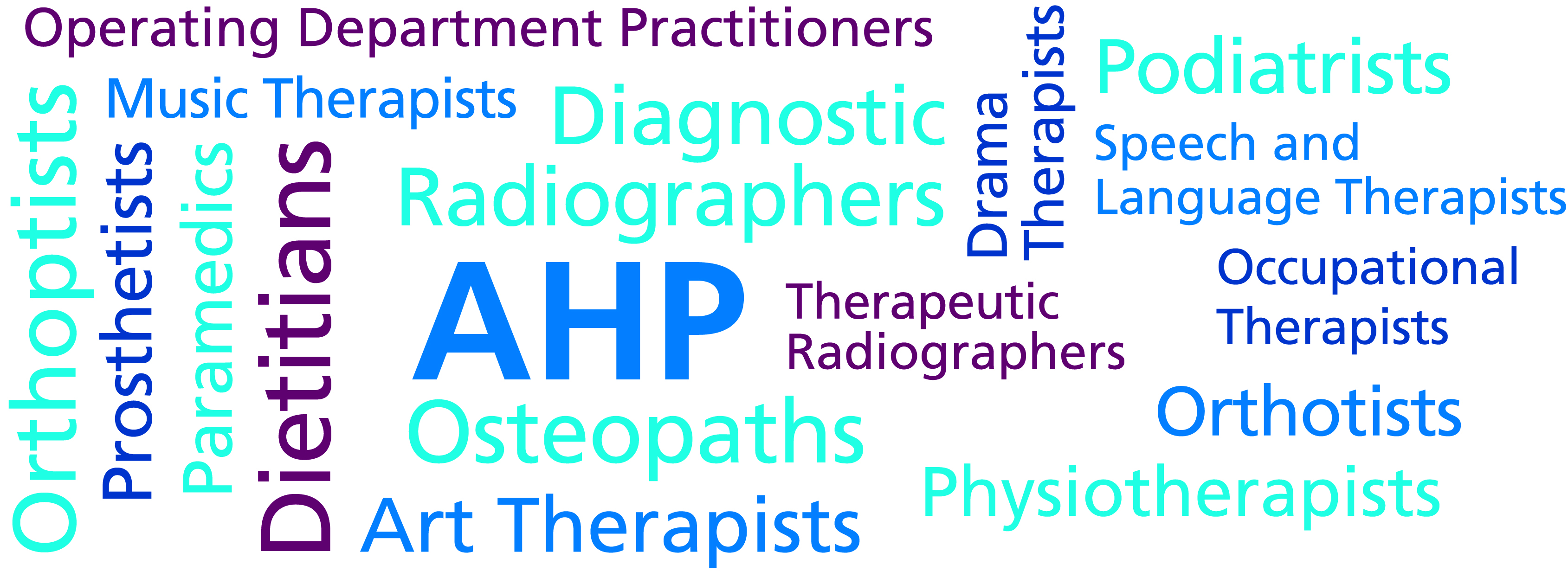 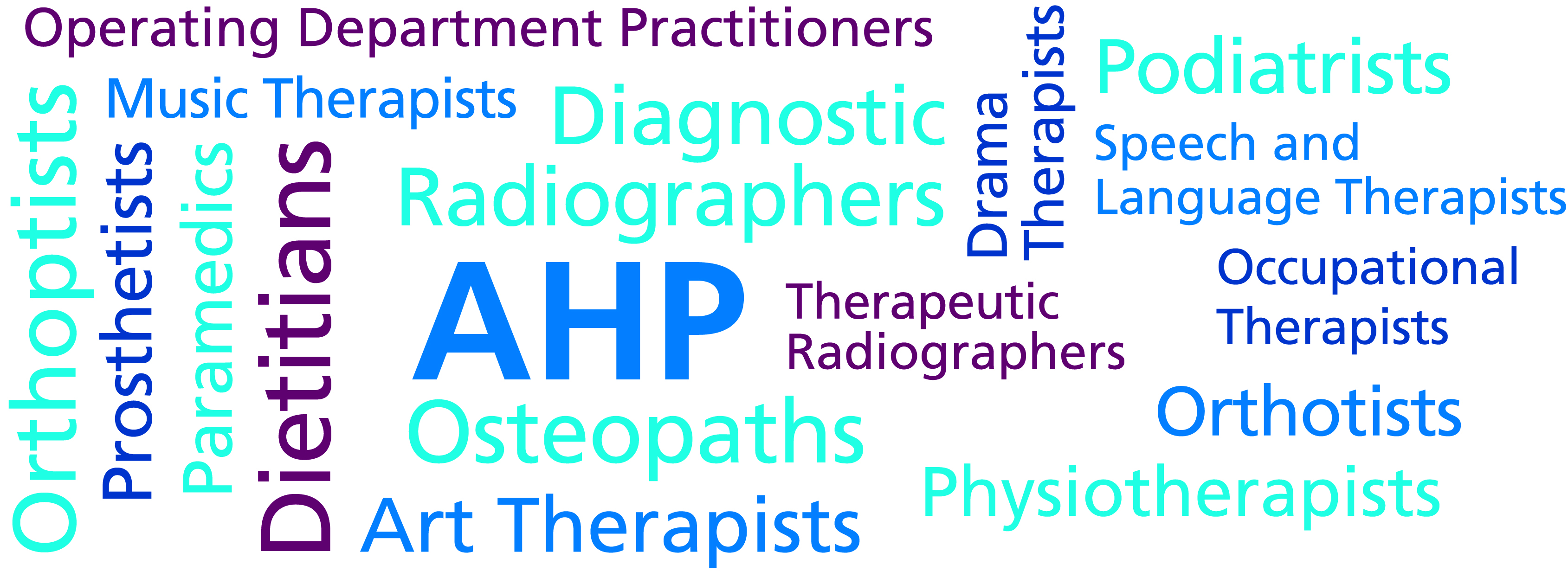 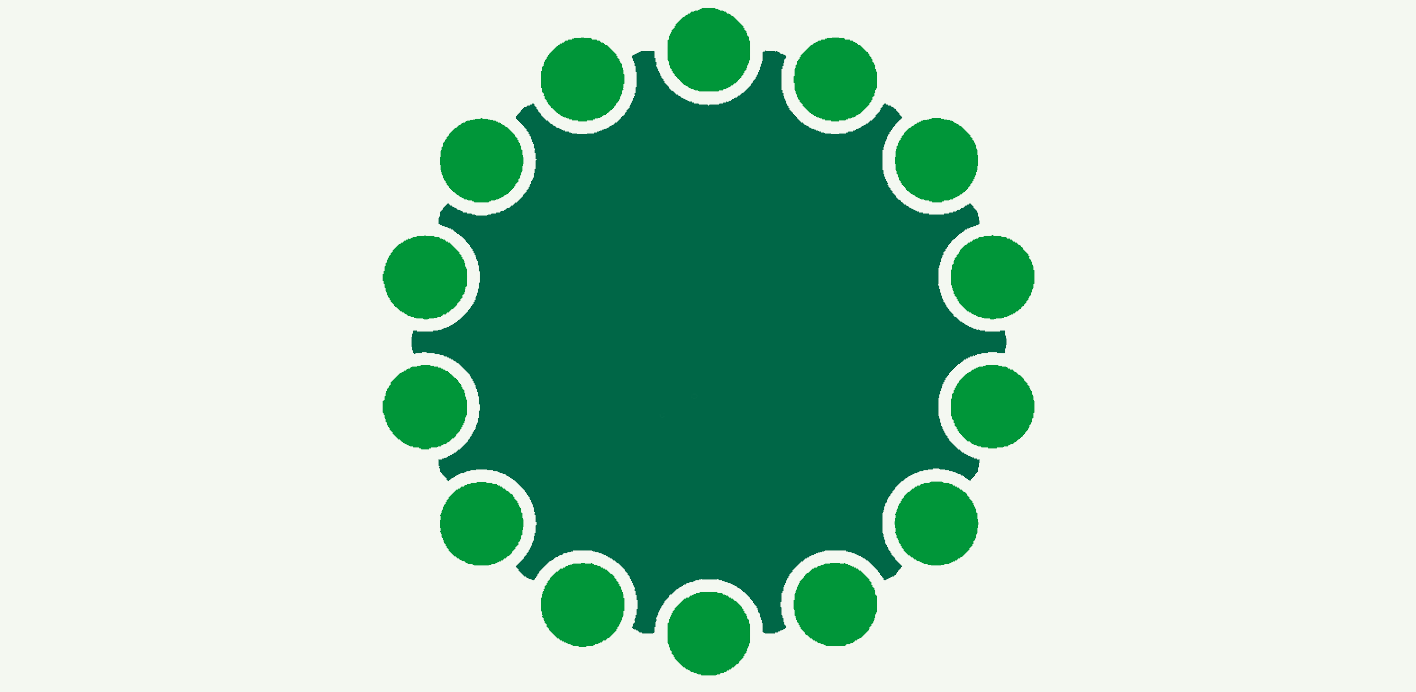 #GreenerAHP Week
Strategic Objectives
Raise awareness of the links between health and climate change; the NHS Net Zero ambition and the shifts required to build a Greener NHS programme, nationally and regionally. 
Build engagement and momentum through showcasing AHP and wider initiatives  
Provide practical actions that clinicians can undertake
Increase traffic to Greener AHP hub
Increase number of AHPs completing the ‘Building a Net Zero NHS’ e-LFH module 
Facilitate engagement with activities and talks during the week
Encourage submission of case studies and Greener AHP award nominations

X handles: 
@WeAHPs @SuzanneRastrick @HindleLinda 
@e8Muffin @Sholmes_SLT @kidzfizz @SusHealthcare
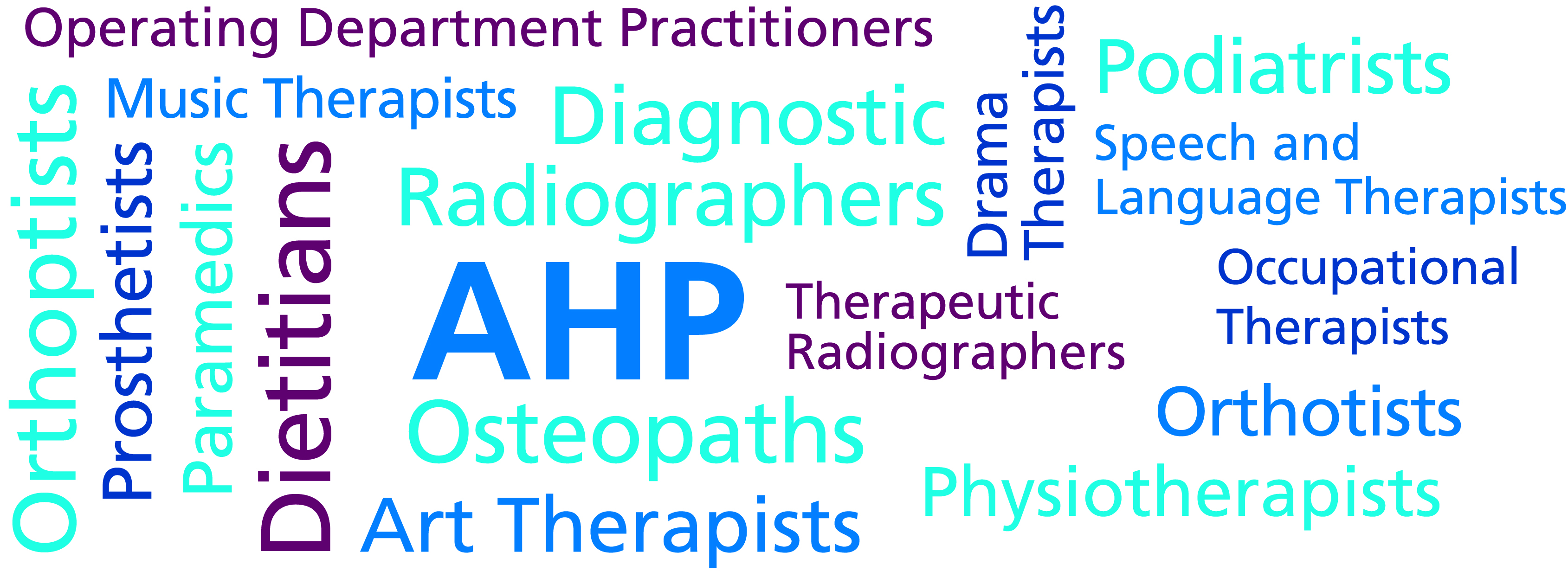 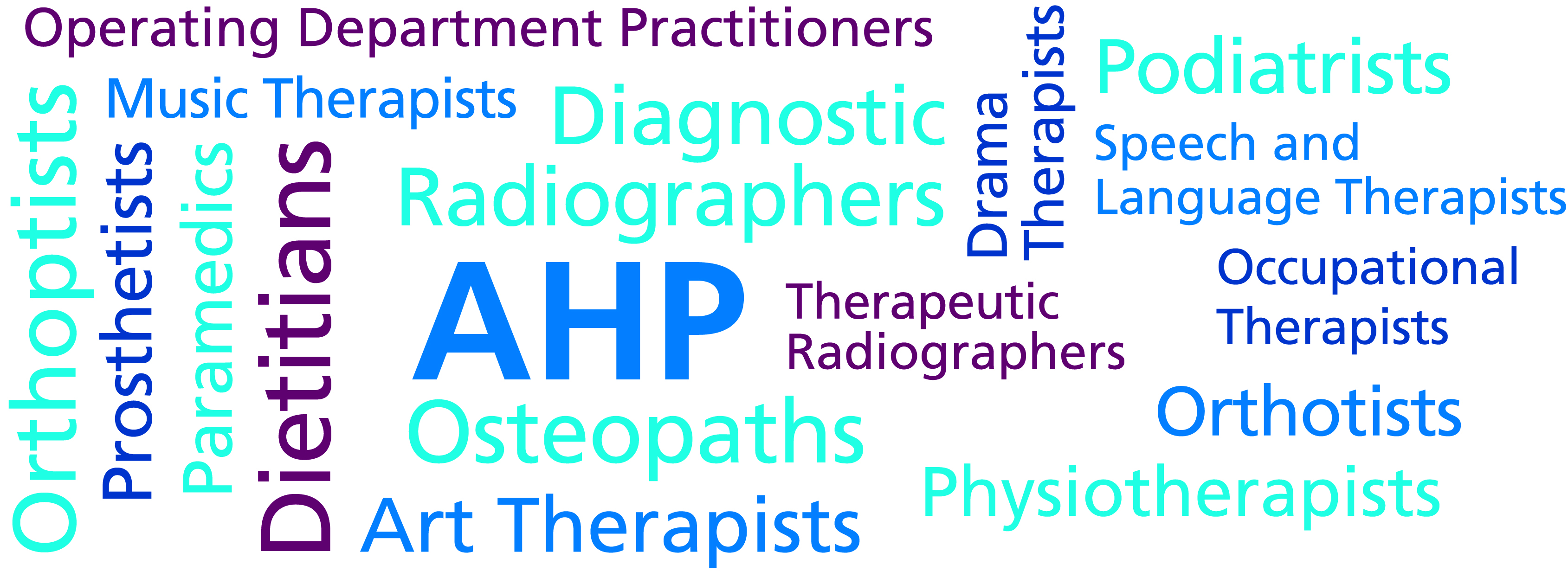 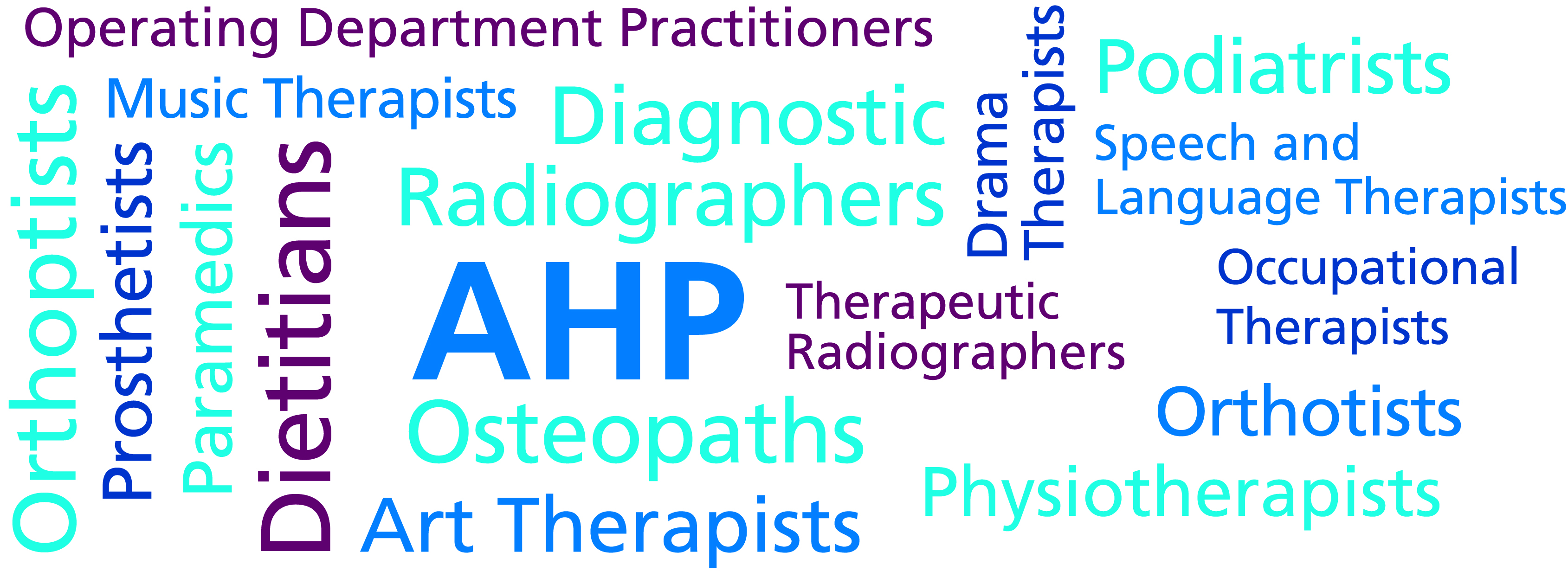 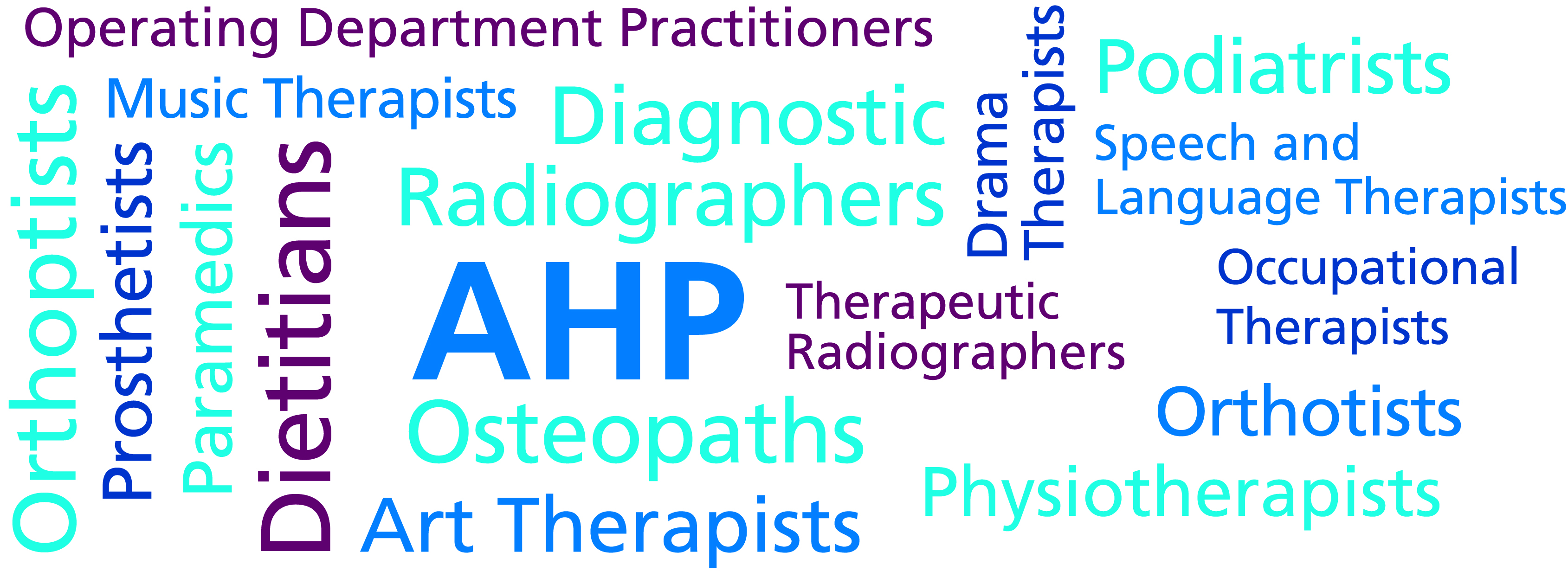 What’s happening in #GreenerAHP Week
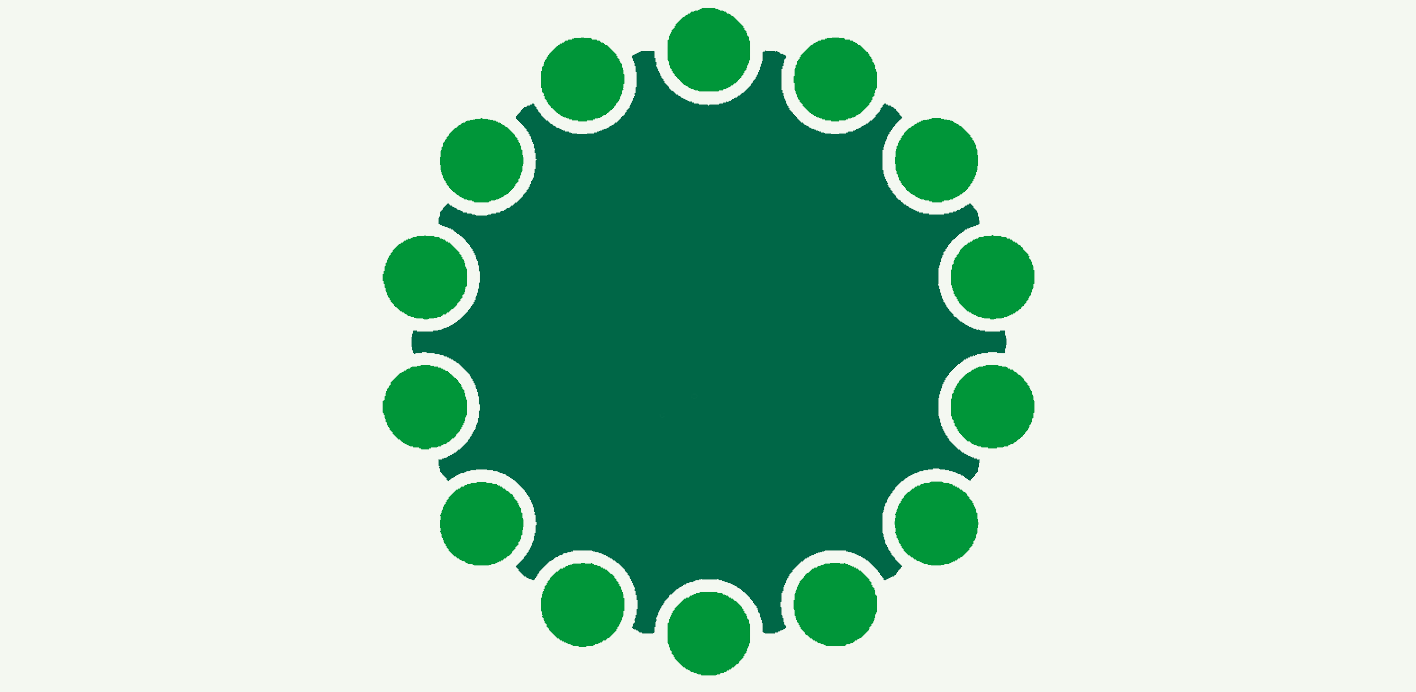 Launch webinar on 22nd April to introduce the week
Spotlight conversation between Suzanne Rastrick, Chief AHP, and Nicky Philpott, Greener NHS Deputy Director
Series of information sessions covering:
Virtual rehab clinics
Environmental benefits in mental health
Greener NHS / Net Zero
Equipment re-use
Sustainability in Education
Planetary Health Report Card project
Carbon Literacy  and e-learning for AHPs
Clean Air and active travel
Recruitment and retention benefits of sustainable practices
Multidisciplinary panel discussions
…and more!
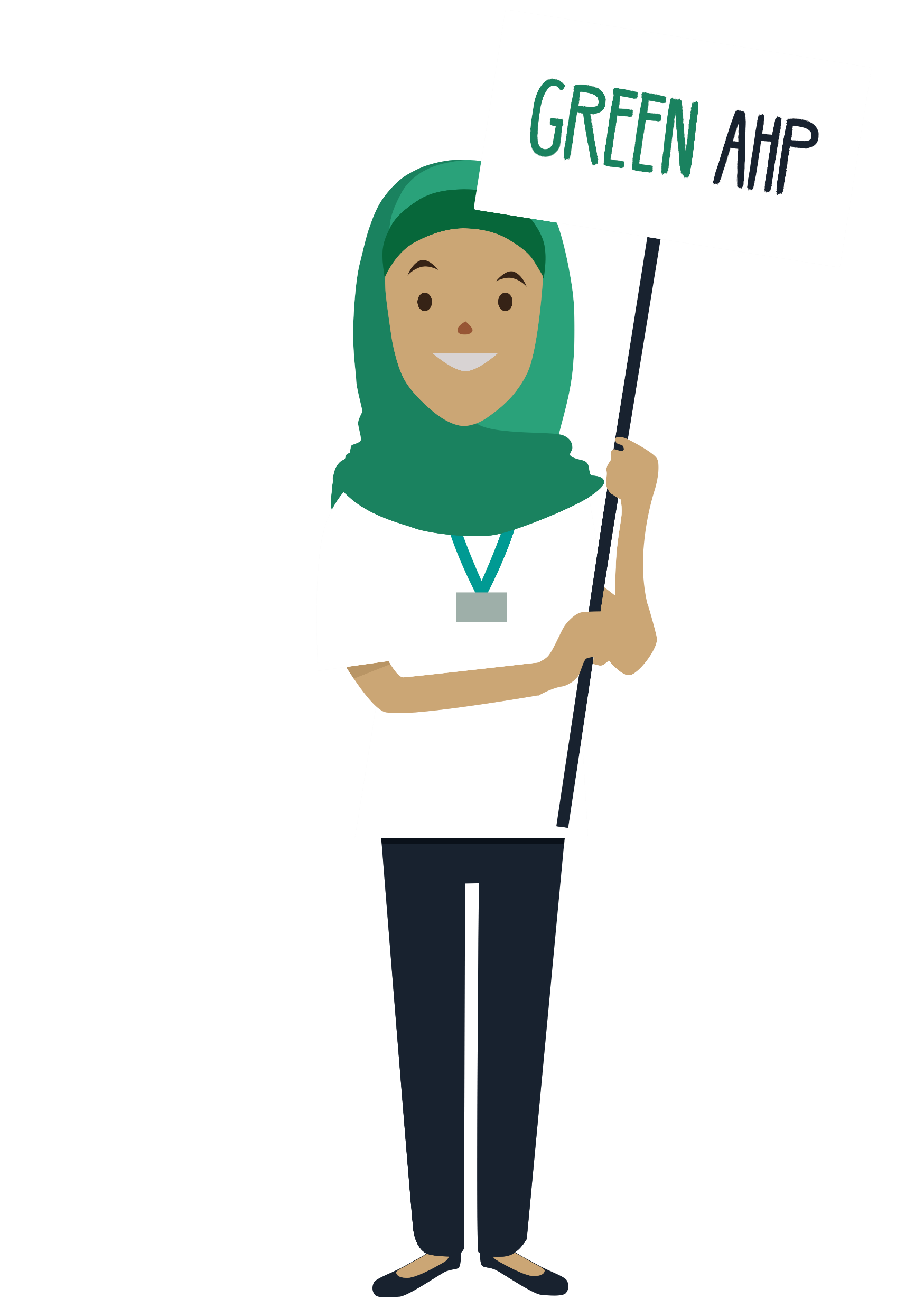 How to get involved in #GreenerAHP Week
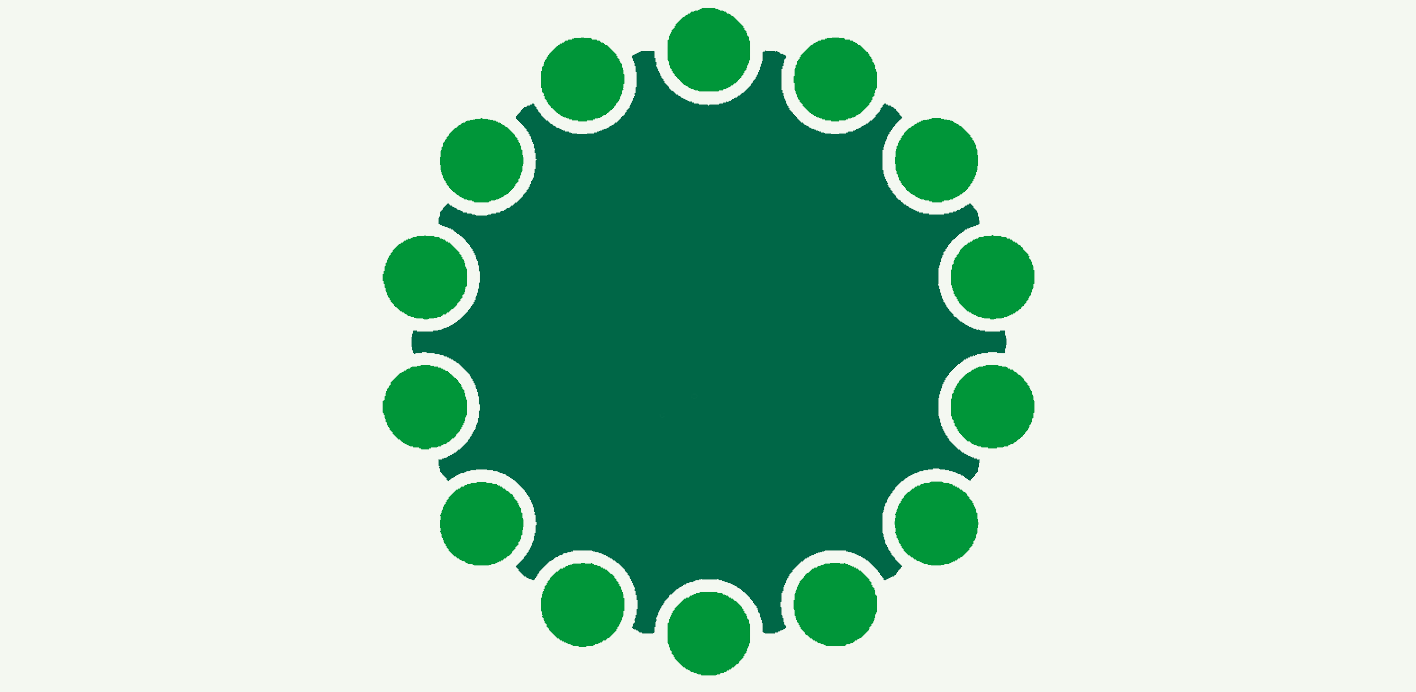 Schedule time to join the information sessions
Arrange team discussions 
Share what you or your team are doing using #GreenerAHP on social media
Submit case studies through CSH
Host your own event during the week
Commit to undertake e-learning during the week
Make a pledge

Let’s build the conversation – share your plans in advance via social media, on the Greener AHP Futures platform or by emailing Jacqueline.gordon3@nhs.net  or  samanthaholmes1@nhs.net  


X handles: 
@WeAHPs @SuzanneRastrick @HindleLinda 
@e8Muffin @Sholmes_SLT @kidzfizz @SusHealthcare
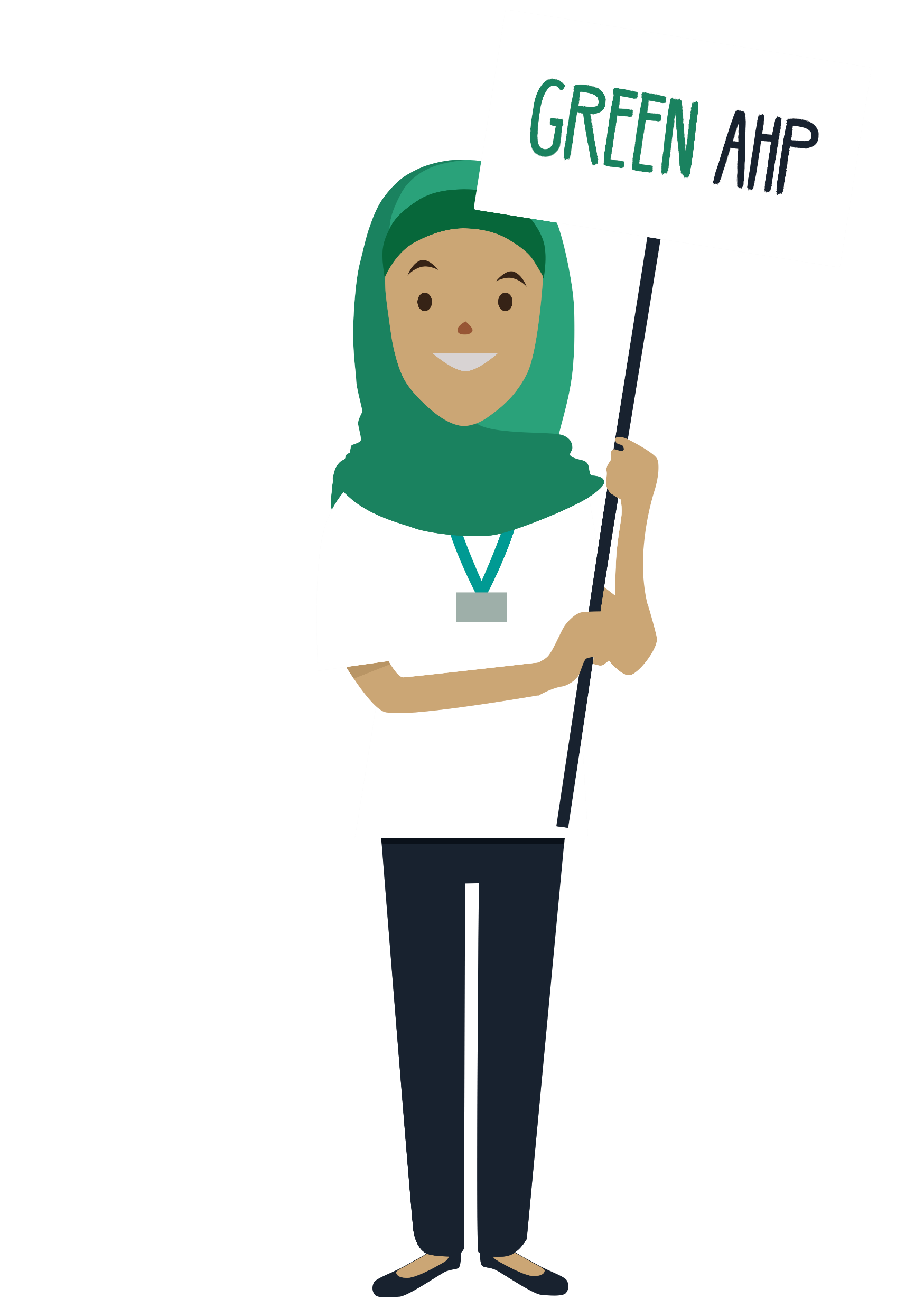 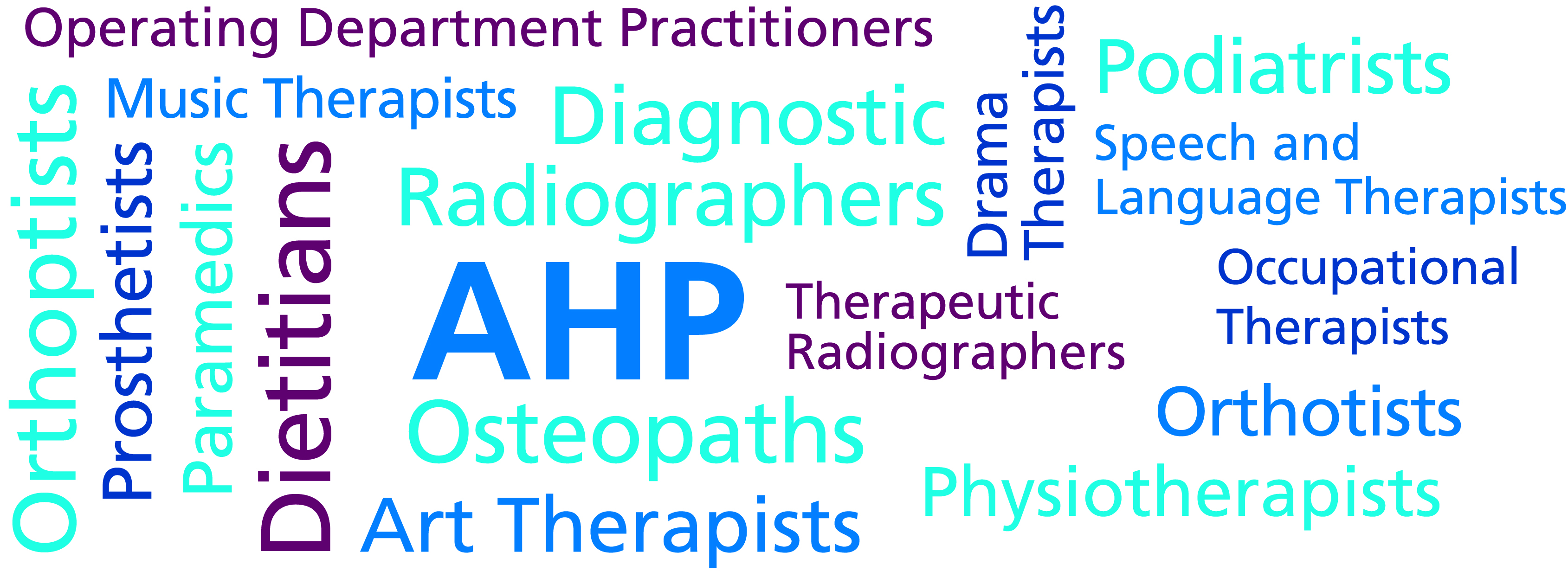 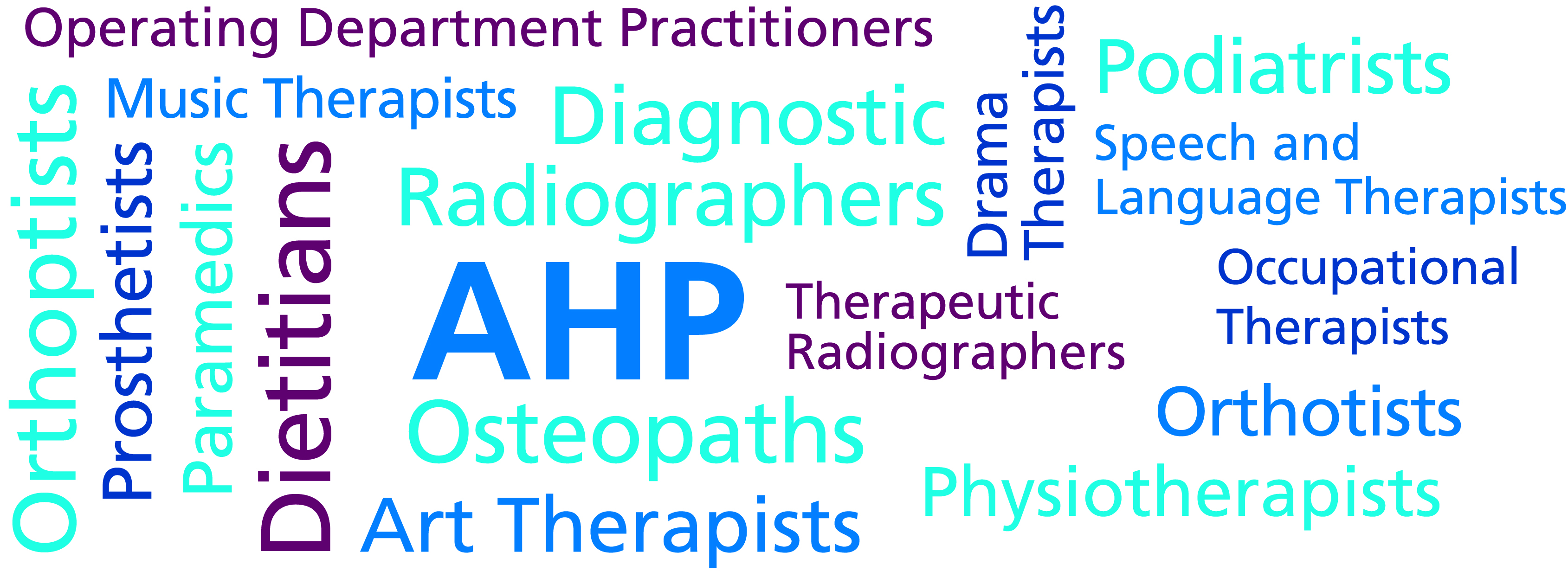 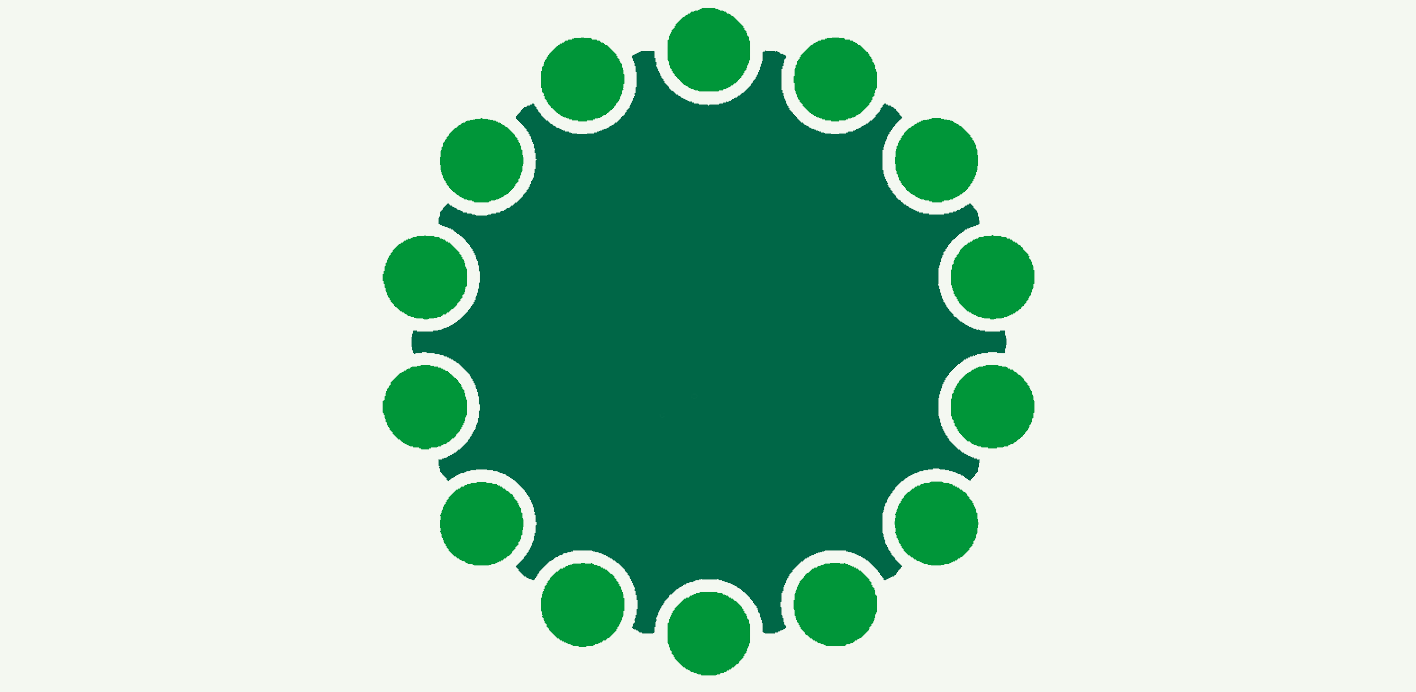 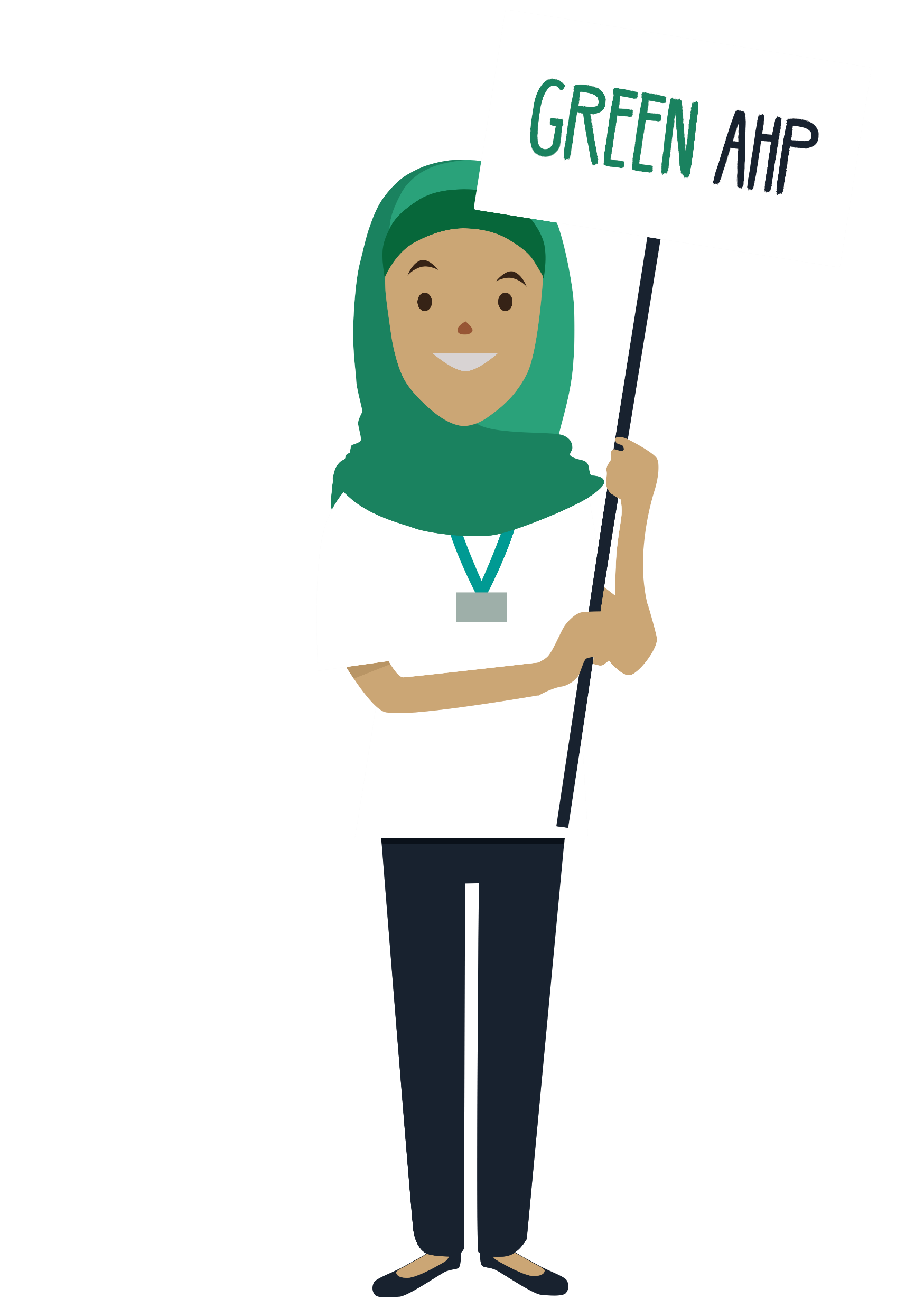 #GreenerAHP Week 

📆 22nd – 26th April 2024

🧩 Use #GreenerAHP to share ideas, celebrate & inspire our community about the importance of sustainability

Jacqueline.gordon3@nhs.net samanthaholmes1@nhs.net
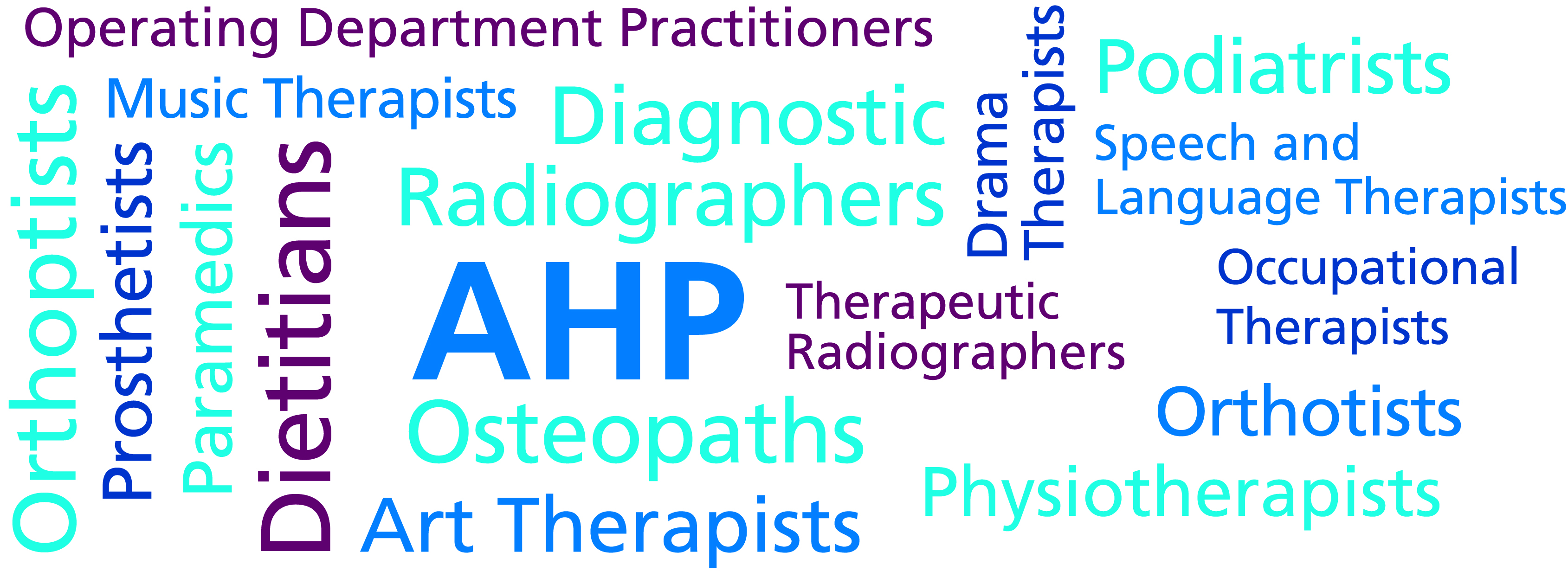 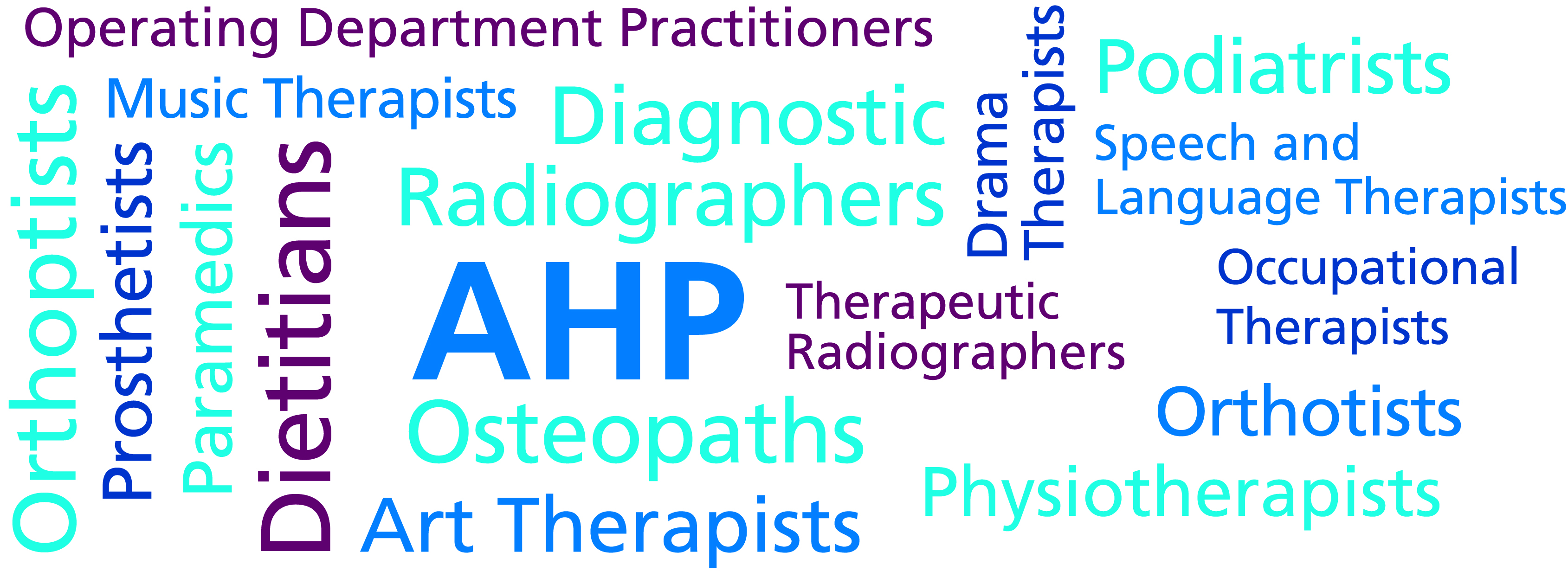 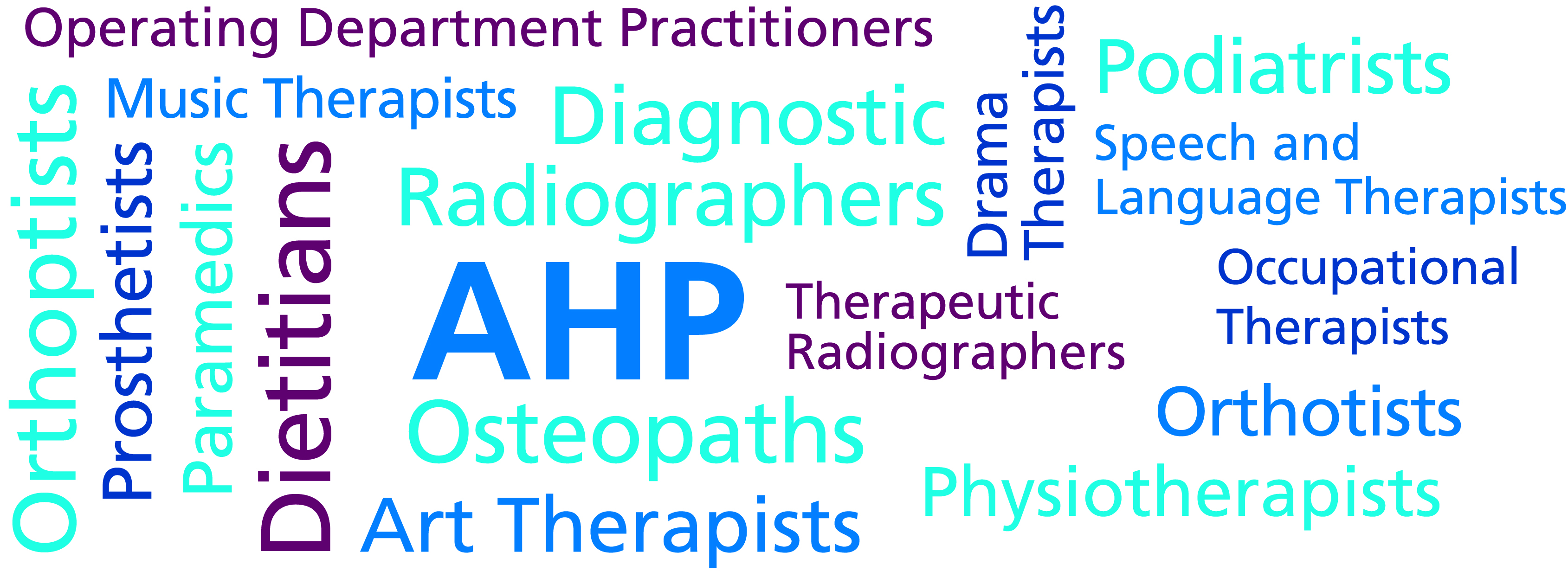 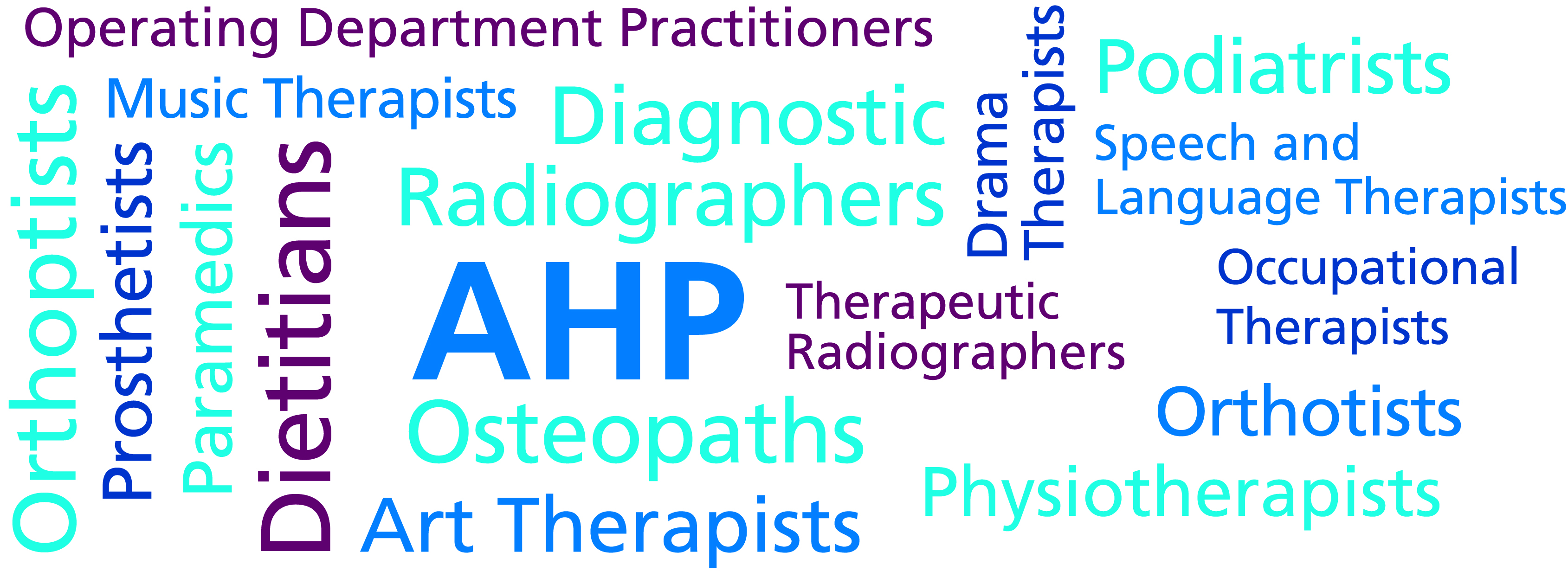